সবাইকে স্বাগত
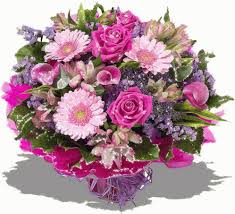 মোহাম্মদ আবু তাহের, সহকারী শিক্ষক (আইসিটি), মহেশখালী আইল্যান্ড হাই স্কুল, মহেশখালী, কক্সবাজার
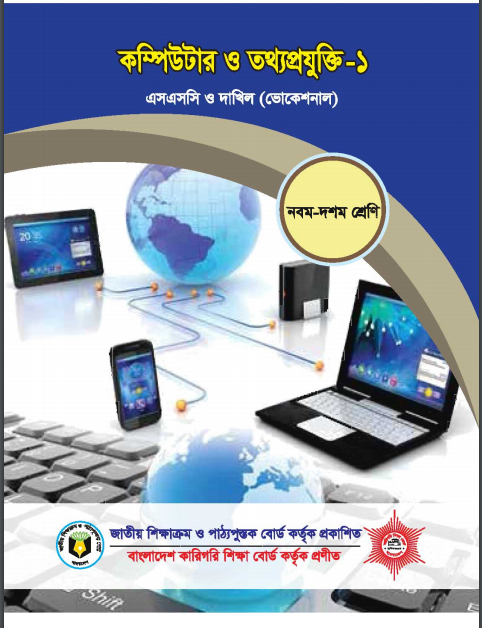 পরিচিতি
মোহাম্মদ আবু তাহের
সহকারী শিক্ষক
মহেশখালী আইল্যান্ড হাই স্কুল
মহেশখালী, কক্সবাজার
abutaher833@gmail.com
কম্পিউটার ও তথ্য প্রযুক্তি-১
এসএসসি ও দাখিল (ভোকেশনাল)
শ্রেণিঃ নবম
মোহাম্মদ আবু তাহের, সহকারী শিক্ষক (আইসিটি), মহেশখালী আইল্যান্ড হাই স্কুল, মহেশখালী, কক্সবাজার
মোহাম্মদ আবু তাহের, সহকারী শিক্ষক (আইসিটি), মহেশখালী আইল্যান্ড হাই স্কুল, মহেশখালী, কক্সবাজার
কিসের ছবি দেখতে পাচ্ছ ও চিন্তা কর ।
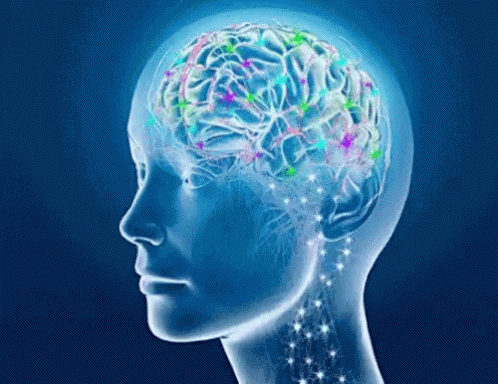 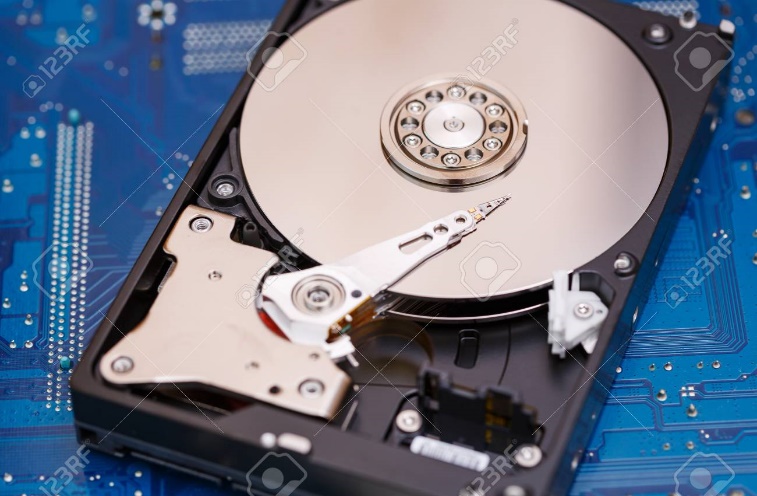 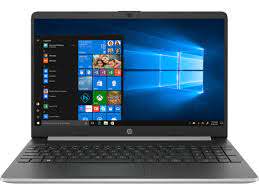 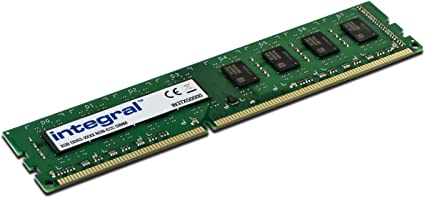 ল্যাপটপ
কম্পিউটার
র‌্যাম
হার্ড ডিস্ক
মানুষের মেমোরি
মোহাম্মদ আবু তাহের, সহকারী শিক্ষক (আইসিটি), মহেশখালী আইল্যান্ড হাই স্কুল, মহেশখালী, কক্সবাজার
আজকের পাঠ
কম্পিউটার মেমোরি
অধ্যায়ঃ তৃতীয়
পৃষ্ঠা 37- 42
মোহাম্মদ আবু তাহের, সহকারী শিক্ষক (আইসিটি), মহেশখালী আইল্যান্ড হাই স্কুল, মহেশখালী, কক্সবাজার
শিখনফল
এই পাঠ শেষে শিক্ষার্থীরা...
১। কম্পিউটার মেমোরি কী তা বলতে পারবে;
২। কম্পিউটার মেমোরি শ্রেণি বিভাগ করতে পারবে;
৩। ভৌত বৈশিষ্ট্য অনুযায়ী মেমোরির প্রকারভেদ বর্ণনা করতে পারবে।
৪। প্রধান মেমোরি ও সহায়ক মেমোরির পার্থক্য বর্ণনা করতে পারবে।
মোহাম্মদ আবু তাহের, সহকারী শিক্ষক (আইসিটি), মহেশখালী আইল্যান্ড হাই স্কুল, মহেশখালী, কক্সবাজার
মোহাম্মদ আবু তাহের, সহকারী শিক্ষক (আইসিটি), মহেশখালী আইল্যান্ড হাই স্কুল, মহেশখালী, কক্সবাজার
কম্পিউটার মেমোরি
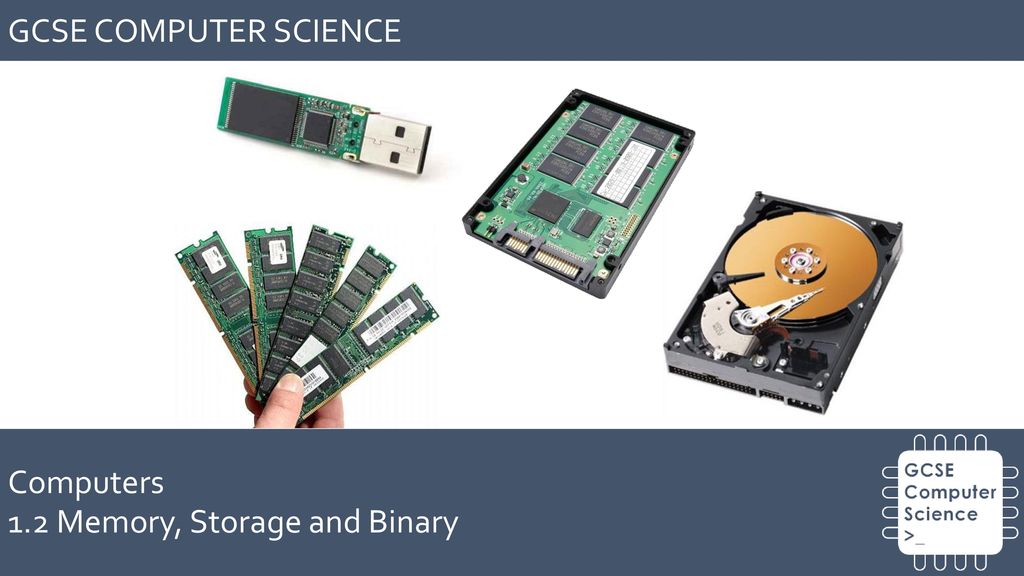 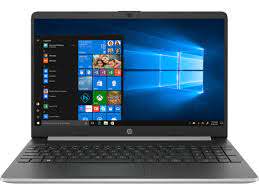 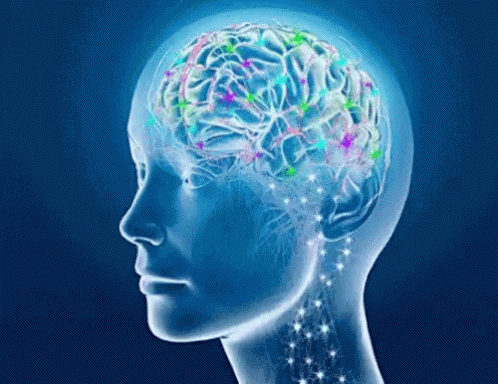 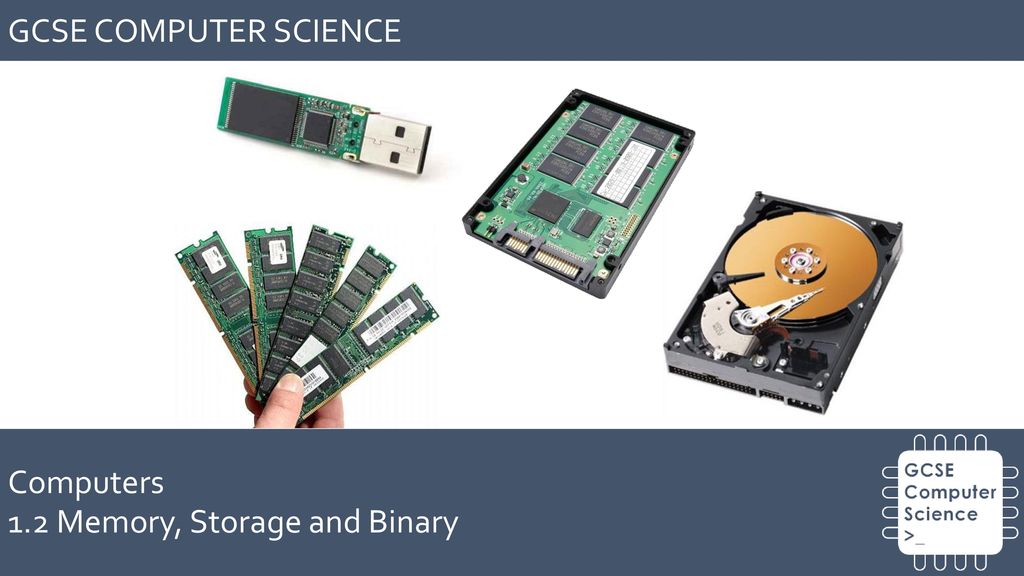 ল্যাপটপ
কম্পিউটার
কম্পিউটার মেমোরি
মানুষের মেমোরি
মানুষের মতো কম্পিউটারেরও  নিজস্ব স্মৃতি কোষ থাকে এবং তাকে সাহায্য করার জন্য সাহায্যকারী স্মৃতি কোষ আছে যা কম্পিউটারকে বিভিন্ন কাজ সম্পাদনে সাহায্য করে থাকে । কোন কম্পিউটারে স্থায়ী বা অস্থায়ীভাবে  উপাত্ত বা তথ্য ধারণকারী / সংরক্ষণকারী যন্ত্রাংশকে কম্পিউটার মেমোরি বলে।
মোহাম্মদ আবু তাহের, সহকারী শিক্ষক (আইসিটি), মহেশখালী আইল্যান্ড হাই স্কুল, মহেশখালী, কক্সবাজার
একক কাজ
কম্পিউটার মেমোরি কাকে বলে?
মোহাম্মদ আবু তাহের, সহকারী শিক্ষক (আইসিটি), মহেশখালী আইল্যান্ড হাই স্কুল, মহেশখালী, কক্সবাজার
কম্পিউটার মেমোরি প্রকারভেদ
র‌্যাম, রম
সিডি, হার্ড ডিস্ক,
মোহাম্মদ আবু তাহের, সহকারী শিক্ষক (আইসিটি), মহেশখালী আইল্যান্ড হাই স্কুল, মহেশখালী, কক্সবাজার
প্রধান মেমোরি/মূল স্মৃতি
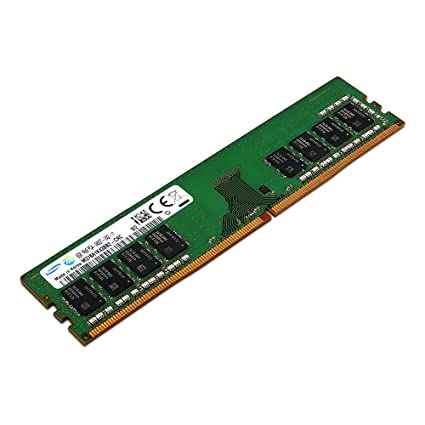 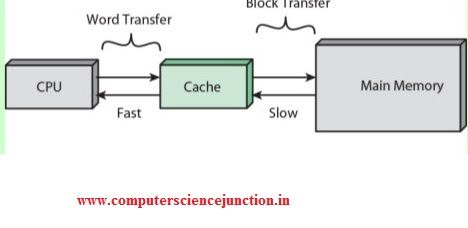 প্রধান মেমোরির অবস্থান
র‌্যাম
মাইক্রোপ্রসেসরের সাথে সরাসরি সংযুক্ত মেমোরিকে প্রধান মেমোরি বলা হয়। কম্পিউটার সিস্টেম যে ডেটা ও ইন্সট্রাকশনের উপর বর্তমানে কাজ করছে  তা এখানে সাময়িকভাবে ধারণ করে রাখে। এই মেমোরি অপেক্ষাকৃত দ্রুত এবং সরাসরি সি.পি. ইউ. দ্বারা  এক্সেস  করা হয় ।
মোহাম্মদ আবু তাহের, সহকারী শিক্ষক (আইসিটি), মহেশখালী আইল্যান্ড হাই স্কুল, মহেশখালী, কক্সবাজার
সেকেন্ডারি মেমোরি
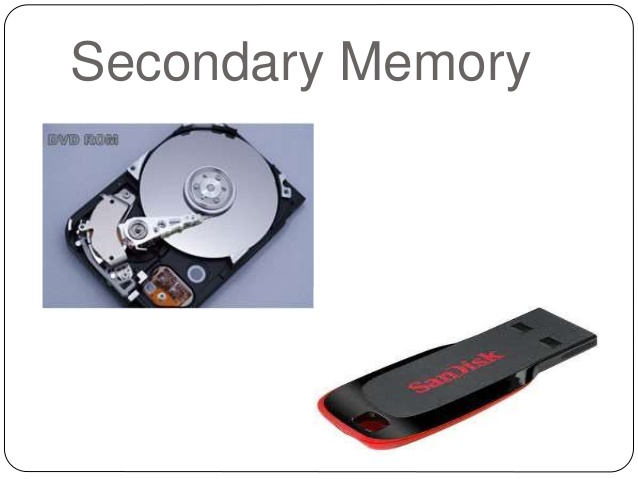 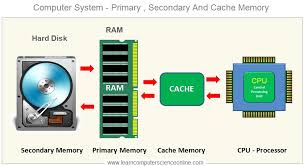 হার্ড ডিস্ক ও পেন ড্রাইভ
সেকেন্ডারি মেমোরির অবস্থান
যে মেমোরির মাইক্রোপ্রসেসরের সাথে সরাসরি সংযোগ থাকে না, নির্দিষ্ট কন্ট্রোলার মাধ্যমে সংযোগ রক্ষা করে তাকে সেকেন্ডারি মেমোরি বলা হয়। এ মেমোরিকে আলাদা ডিভাইস ড্রাইভারের সাহায্যে কম্পিউটারের সাথে সংযুক্ত করা হয়। ব্যবহারকারী ভবিষ্যৎ প্রয়োজনে উপাত্ত বা প্রোগ্রামকে স্থায়ীভাবে সঞ্চয় করতে পারে বলে একে সহায়ক মেমোরি বলা হয়।
মোহাম্মদ আবু তাহের, সহকারী শিক্ষক (আইসিটি), মহেশখালী আইল্যান্ড হাই স্কুল, মহেশখালী, কক্সবাজার
জোড়ায় কাজ
কম্পিউটার মেমোরি কত প্রকার ও কি কি ব্যাখ্যা কর?
মোহাম্মদ আবু তাহের, সহকারী শিক্ষক (আইসিটি), মহেশখালী আইল্যান্ড হাই স্কুল, মহেশখালী, কক্সবাজার
ভৌত বৈশিষ্ট্য অনুযায়ী কম্পিউটার মেমোরি ৬ প্রকার
মোহাম্মদ আবু তাহের, সহকারী শিক্ষক (আইসিটি), মহেশখালী আইল্যান্ড হাই স্কুল, মহেশখালী, কক্সবাজার
ভৌত বৈশিষ্ট্য অনুযায়ী কম্পিউটার মেমোরি
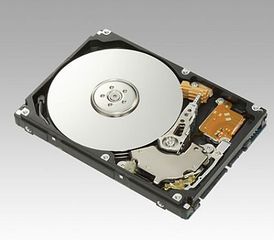 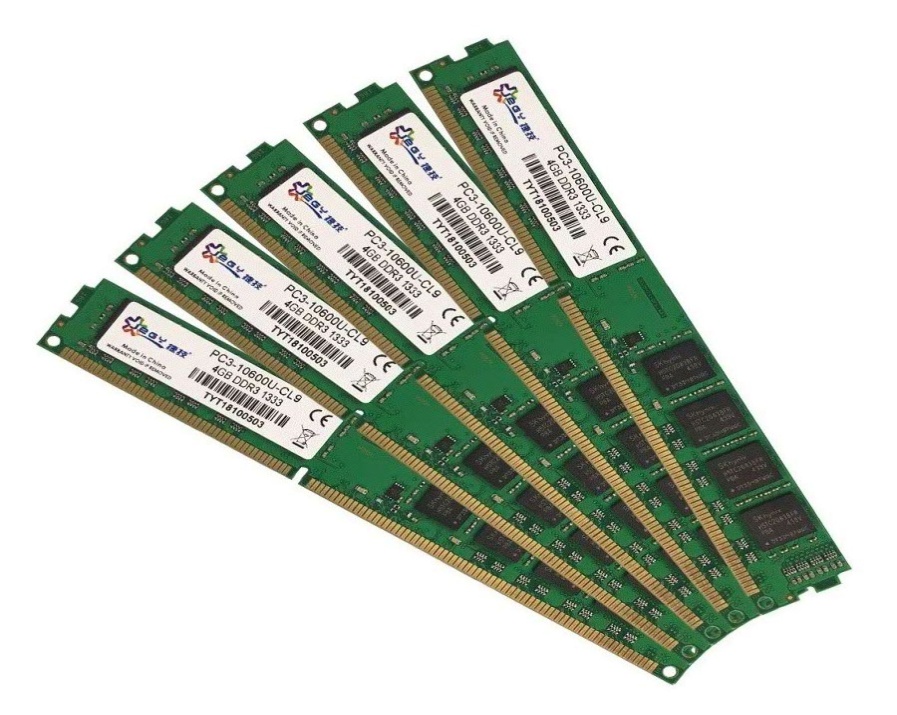 র‍্যাম
হার্ড ডিস্ক
পরিবর্তনযোগ্য মেমোরি
যে ধরনের মেমোরিতে সঞ্চিত তথ্যাবলি মুছে নতুন করে লেখা যায় তাকে পরিবর্তনযোগ্য মেমোরি বলে। র‌্যাম, চৌম্বক ডিস্ক ইত্যাদি
মোহাম্মদ আবু তাহের, সহকারী শিক্ষক (আইসিটি), মহেশখালী আইল্যান্ড হাই স্কুল, মহেশখালী, কক্সবাজার
ভৌত বৈশিষ্ট্য অনুযায়ী কম্পিউটার মেমোরি
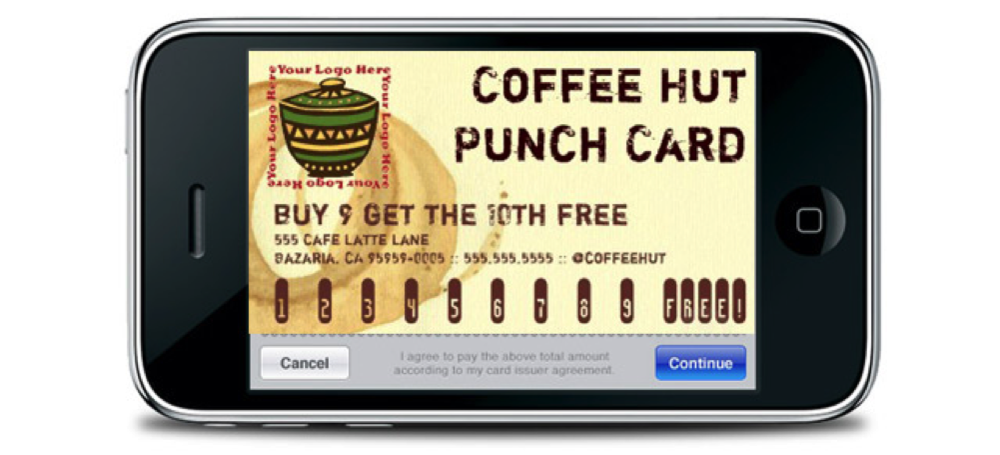 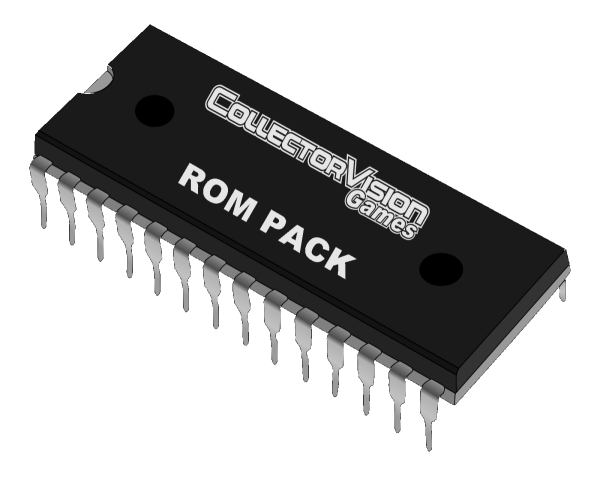 পাঞ্চ কার্ড
রম
অপরিবর্তনীয় মেমোরি
যে ধরনের মেমোরিতে সঞ্চিত তথ্যাবলি মুছে যায় না তাকে অপরিবর্তনীয়  মেমোরি বলে।  পাঞ্চ কার্ড, রম ইত্যাদি।
মোহাম্মদ আবু তাহের, সহকারী শিক্ষক (আইসিটি), মহেশখালী আইল্যান্ড হাই স্কুল, মহেশখালী, কক্সবাজার
ভৌত বৈশিষ্ট্য অনুযায়ী কম্পিউটার মেমোরি
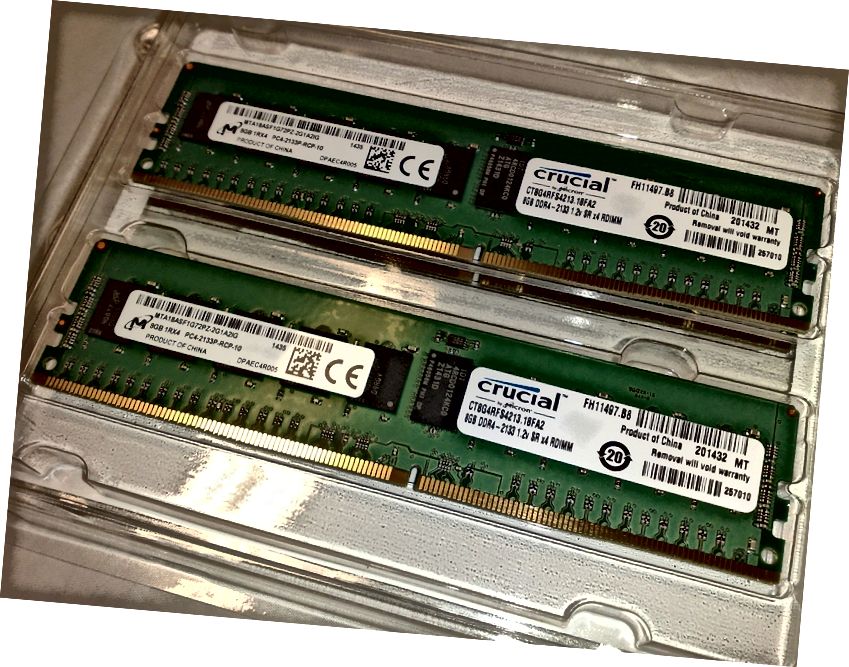 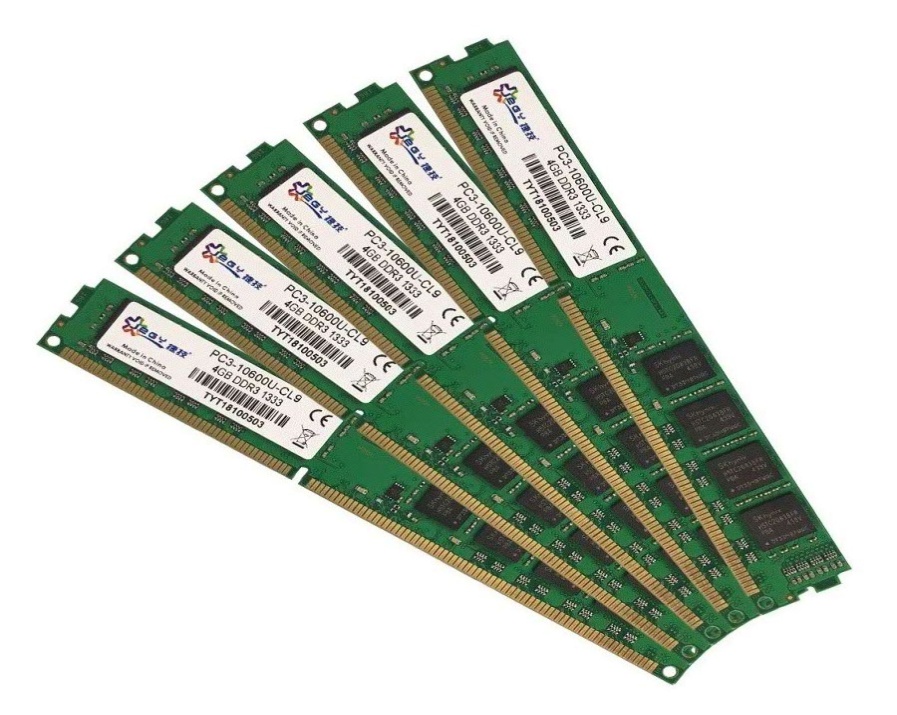 র‍্যাম
উদ্বায়ী মেমোরি
বিদ্যুৎ প্রবাহ বন্ধ হলে যে মেমোরির সঞ্চিত তথ্য মুছে যায় তাকে উদ্বায়ী মেমোরি  বলে । যেমন-র‌্যাম।
মোহাম্মদ আবু তাহের, সহকারী শিক্ষক (আইসিটি), মহেশখালী আইল্যান্ড হাই স্কুল, মহেশখালী, কক্সবাজার
ভৌত বৈশিষ্ট্য অনুযায়ী কম্পিউটার মেমোরি
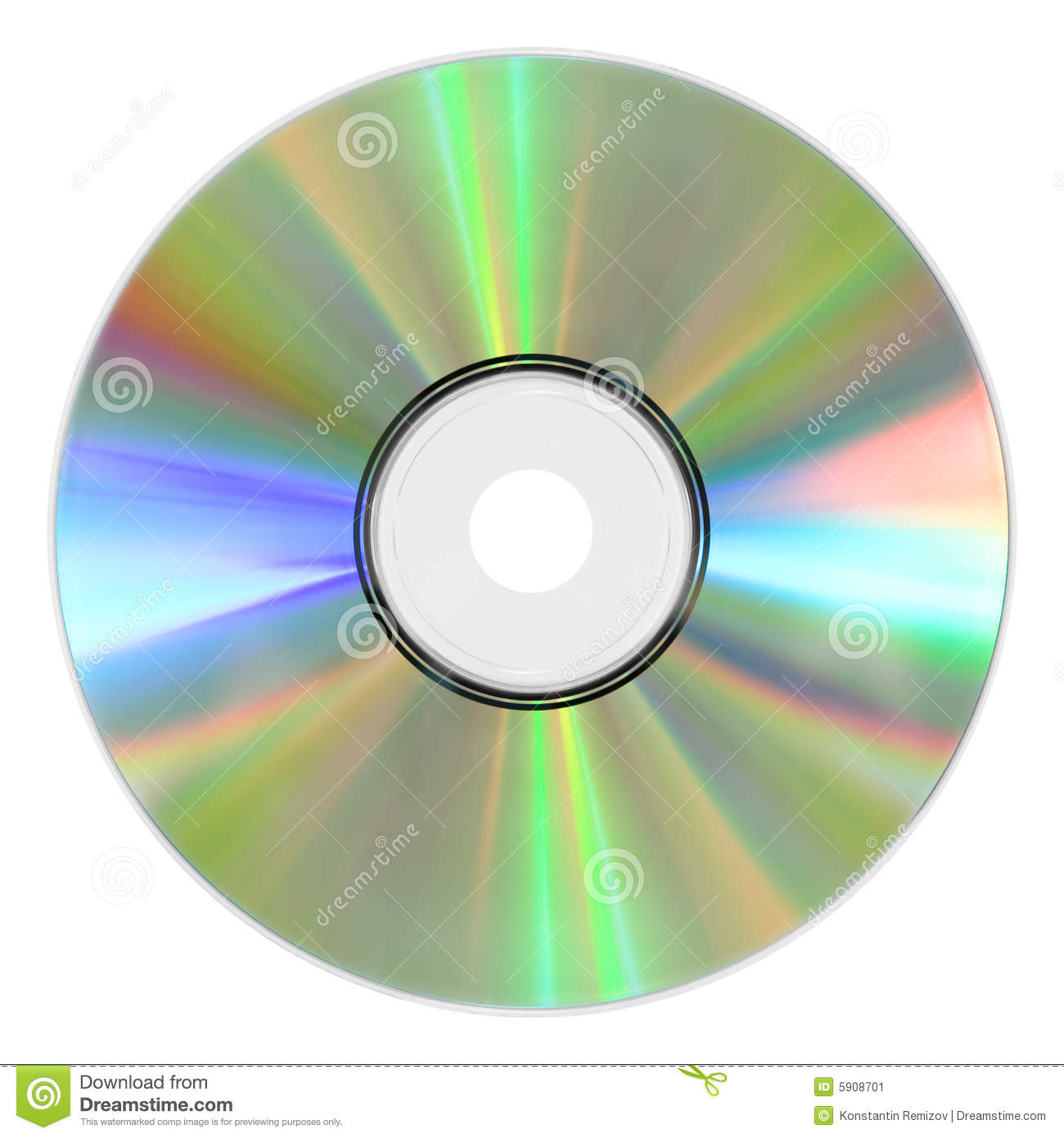 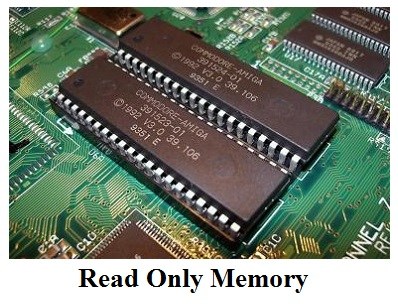 রম
ডিস্ক
অনুদ্বায়ী মেমোরি
বিদ্যুৎ প্রবাহ বন্ধ হলে যে মেমোরির সঞ্চিত তথ্য মুছে যায় না তাকে অনুদ্বায়ী মেমোরি  বলে ।  যেমন-রম, ডিস্ক, টেপ ইত্যাদি
মোহাম্মদ আবু তাহের, সহকারী শিক্ষক (আইসিটি), মহেশখালী আইল্যান্ড হাই স্কুল, মহেশখালী, কক্সবাজার
ভৌত বৈশিষ্ট্য অনুযায়ী কম্পিউটার মেমোরি
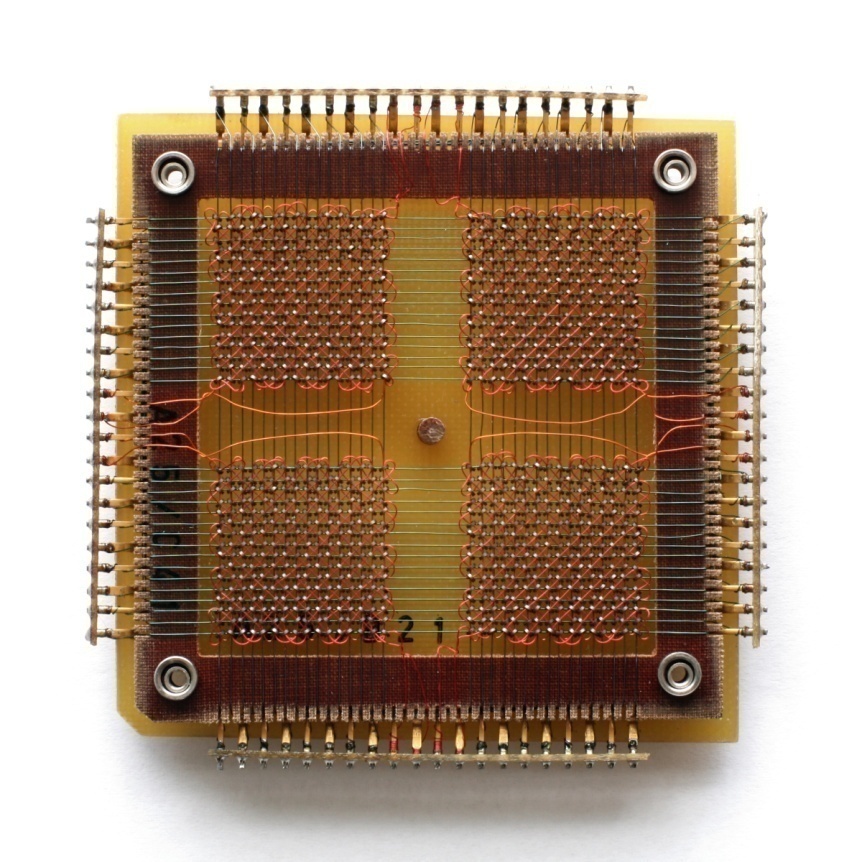 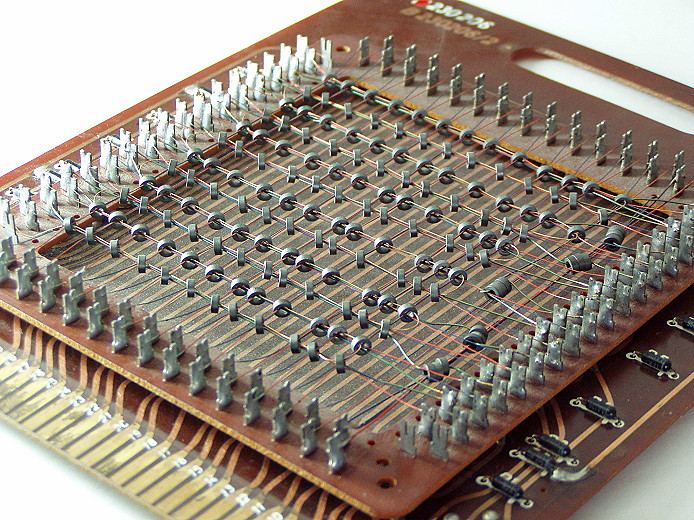 চৌম্বক কোর
ধ্বংসাত্মক মেমোরি
যে মেমোরি পাঠ করার পর পরই এতে সঞ্চিত তথ্য মুছে যায় তাকে ধ্বংসাত্মক মেমোরি বলে। যেমন- চৌম্বক কোর ।
মোহাম্মদ আবু তাহের, সহকারী শিক্ষক (আইসিটি), মহেশখালী আইল্যান্ড হাই স্কুল, মহেশখালী, কক্সবাজার
ভৌত বৈশিষ্ট্য অনুযায়ী কম্পিউটার মেমোরি
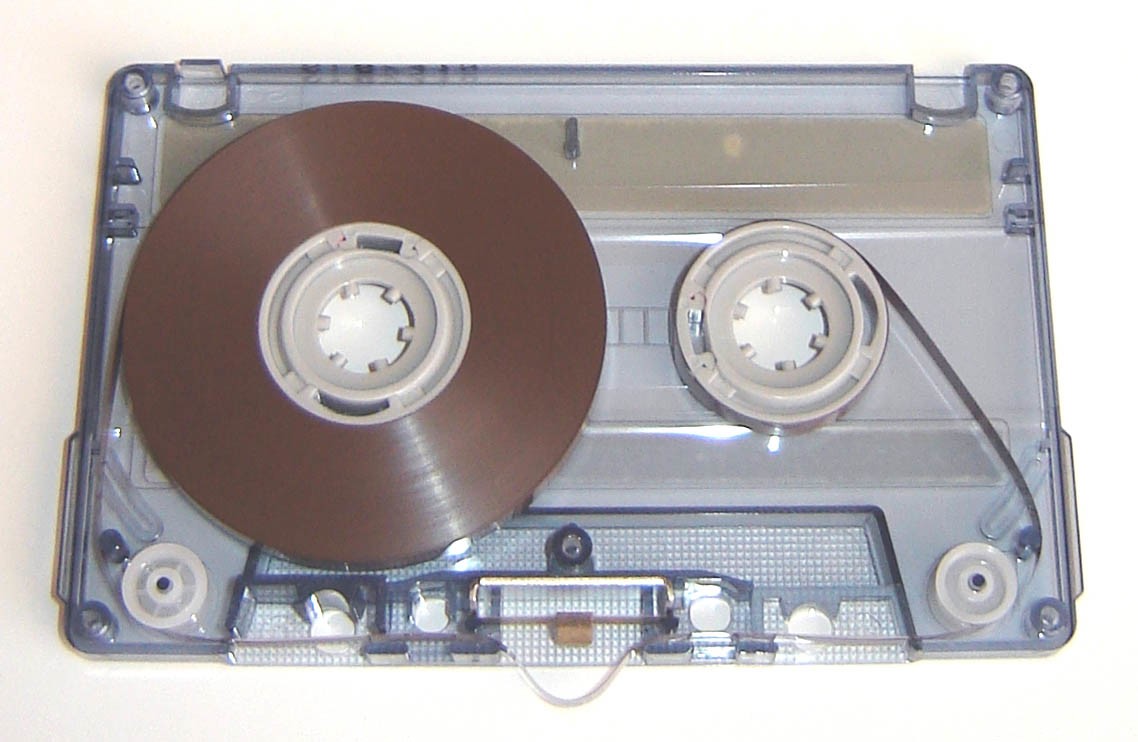 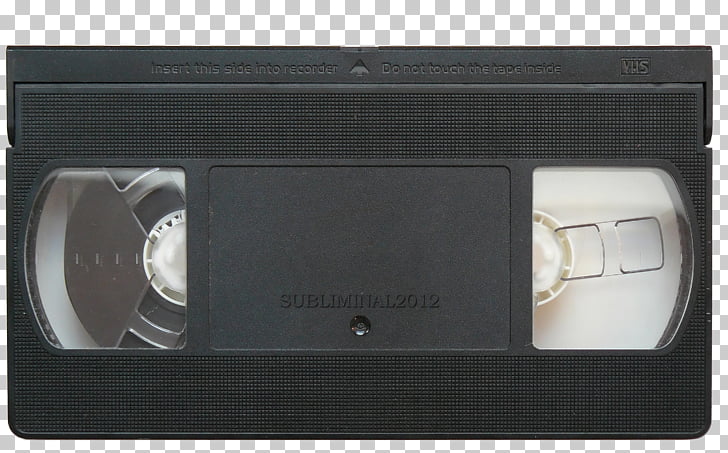 ম্যাগনেটিক টেপ
অধ্বংসাত্মক মেমোরি
যে মেমোরি পাঠ করার পর পরই এতে সঞ্চিত তথ্য মুছে যায় না তাকে অধ্বংসাত্মক মেমোরি  বলে । যেমন-রম, চৌম্বক টেপ, ডিস্ক ইত্যাদি ।
মোহাম্মদ আবু তাহের, সহকারী শিক্ষক (আইসিটি), মহেশখালী আইল্যান্ড হাই স্কুল, মহেশখালী, কক্সবাজার
প্রধান মেমোরি ও সহায়ক মেমোরির পার্থক্য
মোহাম্মদ আবু তাহের, সহকারী শিক্ষক (আইসিটি), মহেশখালী আইল্যান্ড হাই স্কুল, মহেশখালী, কক্সবাজার
প্রধান মেমোরি ও সহায়ক মেমোরির পার্থক্য
মোহাম্মদ আবু তাহের, সহকারী শিক্ষক (আইসিটি), মহেশখালী আইল্যান্ড হাই স্কুল, মহেশখালী, কক্সবাজার
মূল্যায়ন
১। পরিবর্তনযোগ্য মেমোরি কী?
২। উদ্বায়ী মেমোরি কী ?
৩। ধ্বংসাত্মক মেমোরি কী ?
মোহাম্মদ আবু তাহের, সহকারী শিক্ষক (আইসিটি), মহেশখালী আইল্যান্ড হাই স্কুল, মহেশখালী, কক্সবাজার
মোহাম্মদ আবু তাহের, সহকারী শিক্ষক (আইসিটি), মহেশখালী আইল্যান্ড হাই স্কুল, মহেশখালী, কক্সবাজার
বাড়ীর কাজ
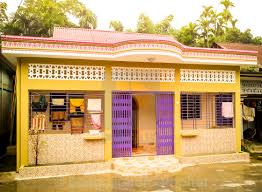 প্রধান মেমোরি ও সহায়ক মেমোরির পার্থক্য বর্ণনা কর।
মোহাম্মদ আবু তাহের, সহকারী শিক্ষক (আইসিটি), মহেশখালী আইল্যান্ড হাই স্কুল, মহেশখালী, কক্সবাজার
সবাইকে ধন্যবাদ
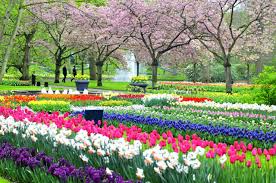 মোহাম্মদ আবু তাহের, সহকারী শিক্ষক (আইসিটি), মহেশখালী আইল্যান্ড হাই স্কুল, মহেশখালী, কক্সবাজার